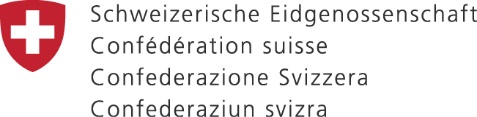 Atelye fòmasyon EDAB EDAB: Evalyasyon Dega ak Analiz Bezwen
PATENARYA DGPC/SID: KOOPERASYON SWIS AYITI
Mars 2022
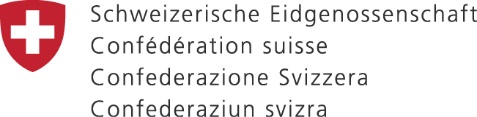 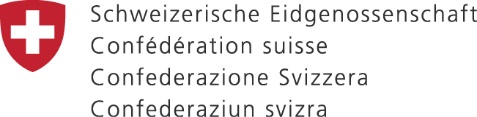 PLAN ATELYE - LESON YO
Entwodiksyon 
Enfòmasyon preyalab 
Senaryo EDAB
Ekip EDAB
Operasyon ak Lojistik 
Teknik pou kolekte done sou tèren
Analiz ak entèpretasyon done yo
Bezwen ijans
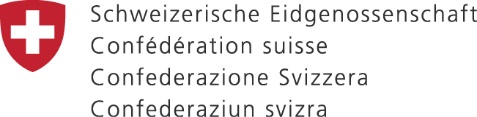 BI ATELYE SILA A
Nan kad fòmasyon sa, patisipan yo ap gen pou resevwa :

Konesans, zouti ak metòd pou yo kapab byen evalye dega ke yon evènman advès kapab pwobableman pote, epi tou fè analiz bezwen ijans yo pou retablisman kominote ya.
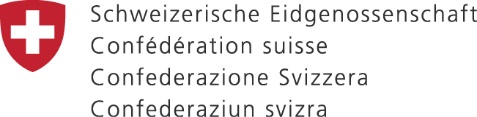 TÈM TEKNIK KE PATISIPAN YO DWE METRIZE NAN KAD ATELYE SA SE:
Enfòmasyon preyalab , Done, Enfòmasyon, Ankèt, 
Dega ak Bezwen ijans.
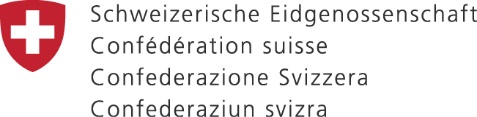 METHÒ TRAVAY NAN KAD ATELYE SA SE
70% travay an gwoup   
30% explikasyon ak direktiv pa fasilitatè yo.
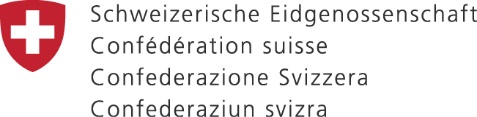 EVALYASYON
Kolektiv epi endividyèl an fonksyon de nivo patisipasyon chak patisipan.
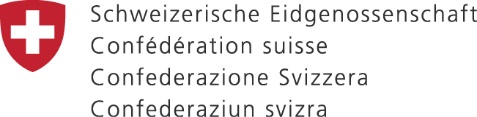 KESYON?